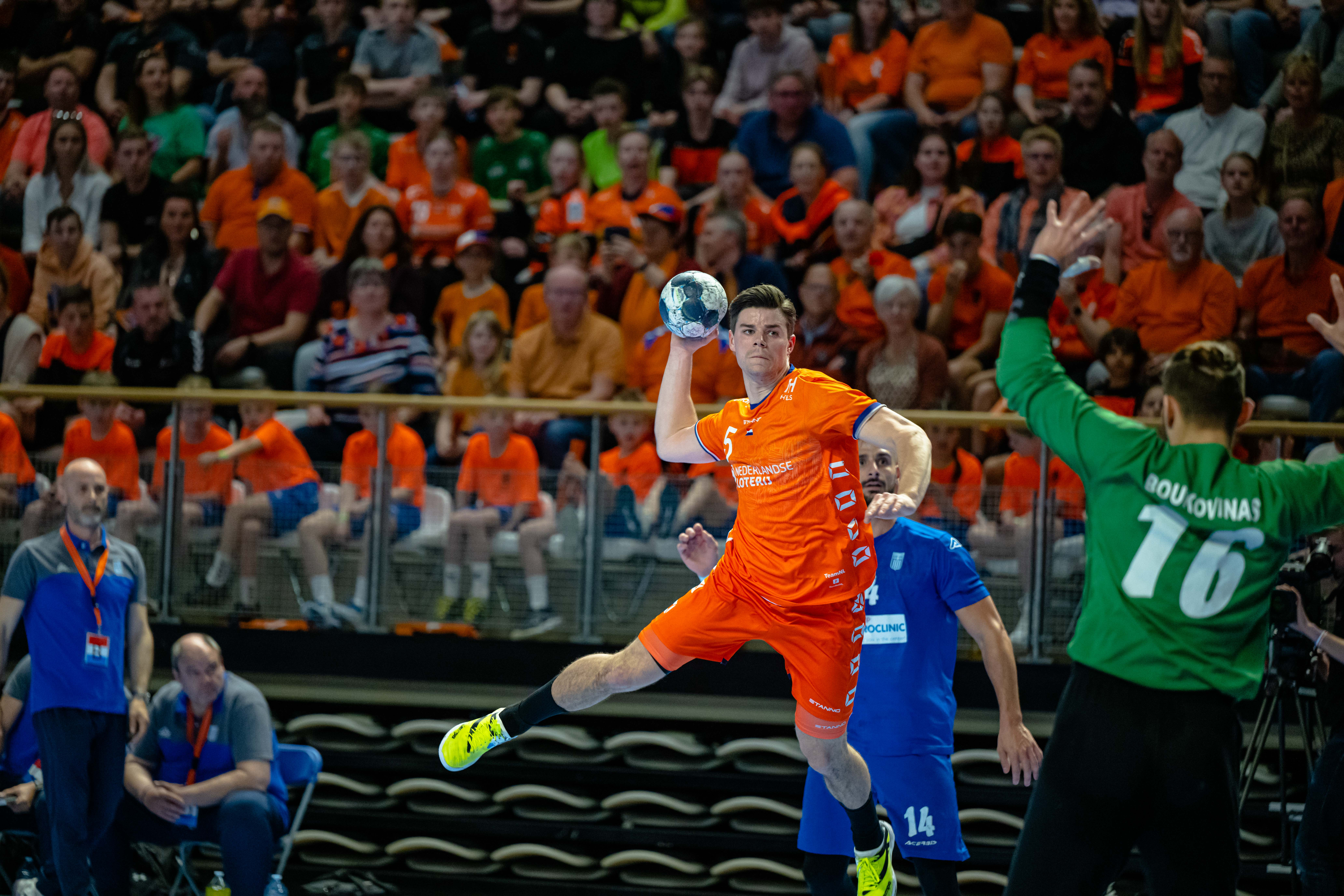 spreekbeurt
HANDBAL
22-09-2023
Naam Spreker
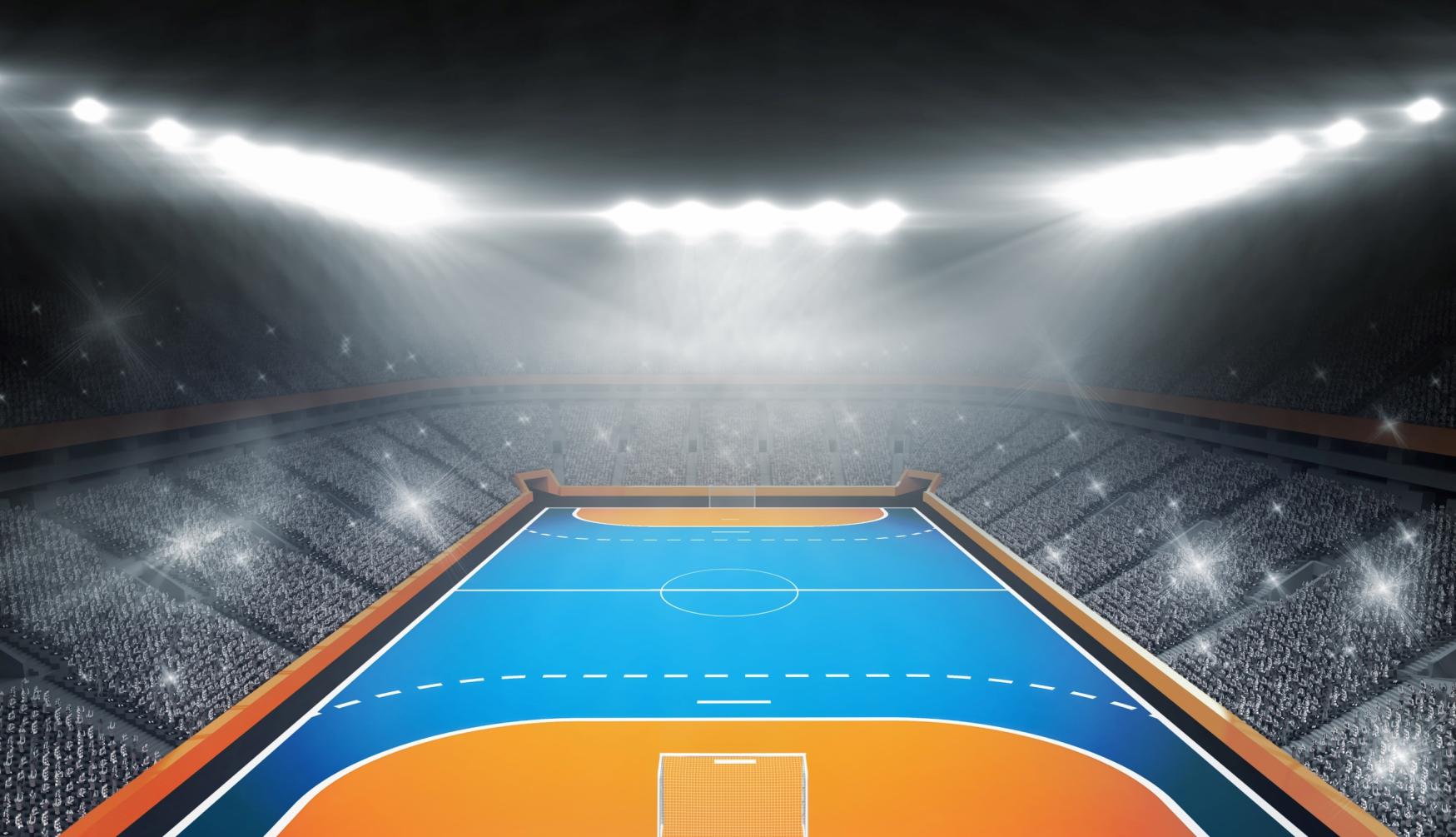 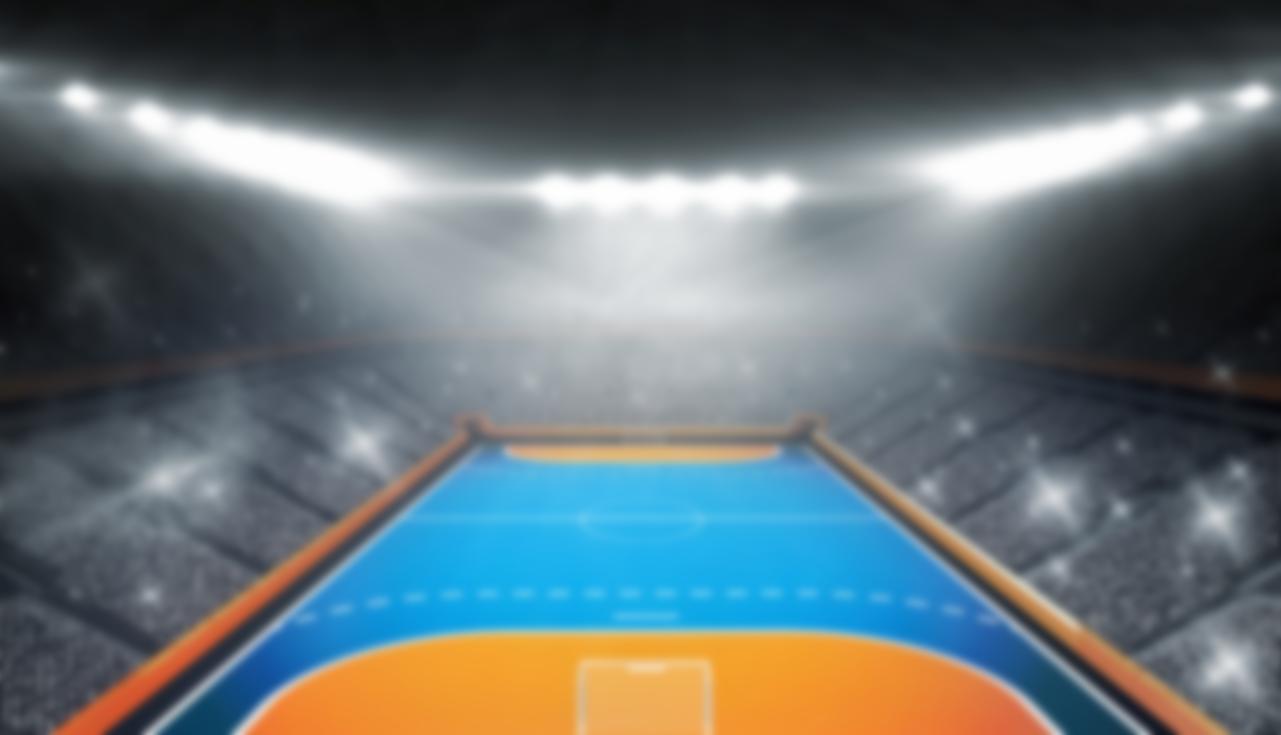 inhoud
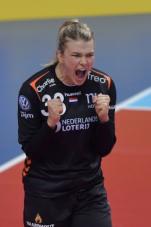 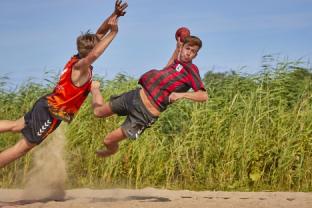 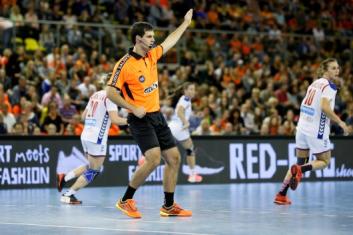 onderwerp
onderwerp
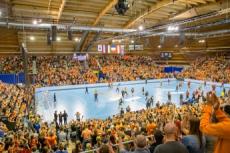 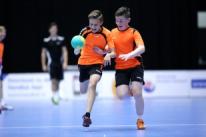 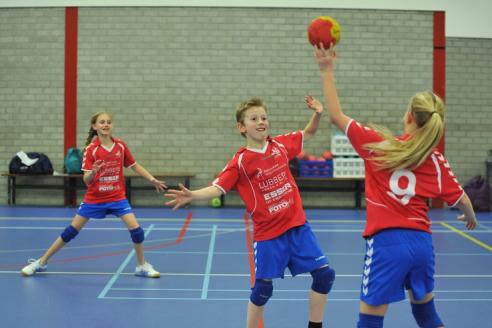 onderwerp
onderwerp
onderwerp
onderwerp
2
22-09-2023
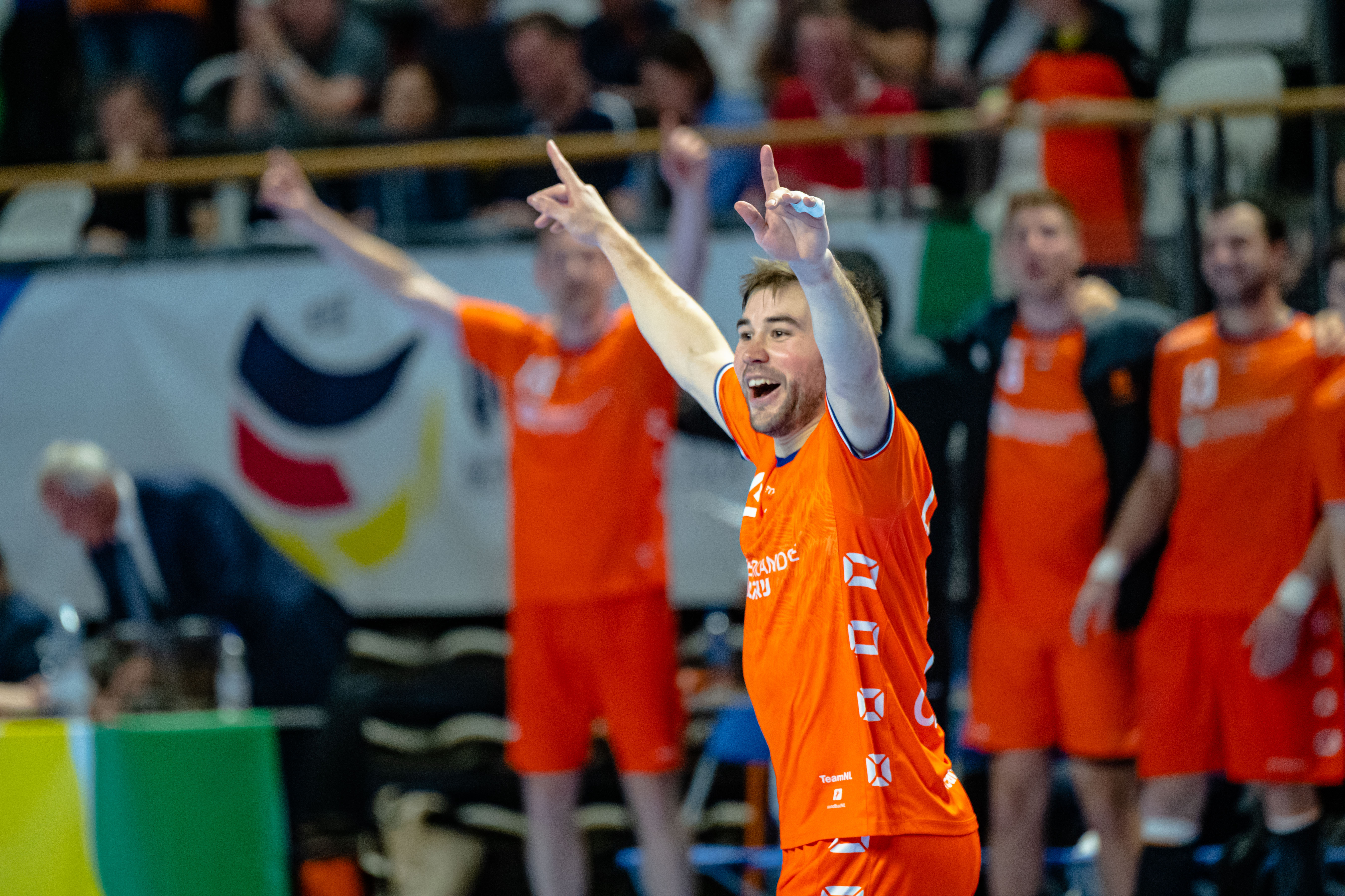 Handbal is mijn sport
Zet hier de naam van jouw vereniging

Zet hier in welk team jij speelt

Nog meer feitjes die jij wilt vertellen
3
22-09-2023
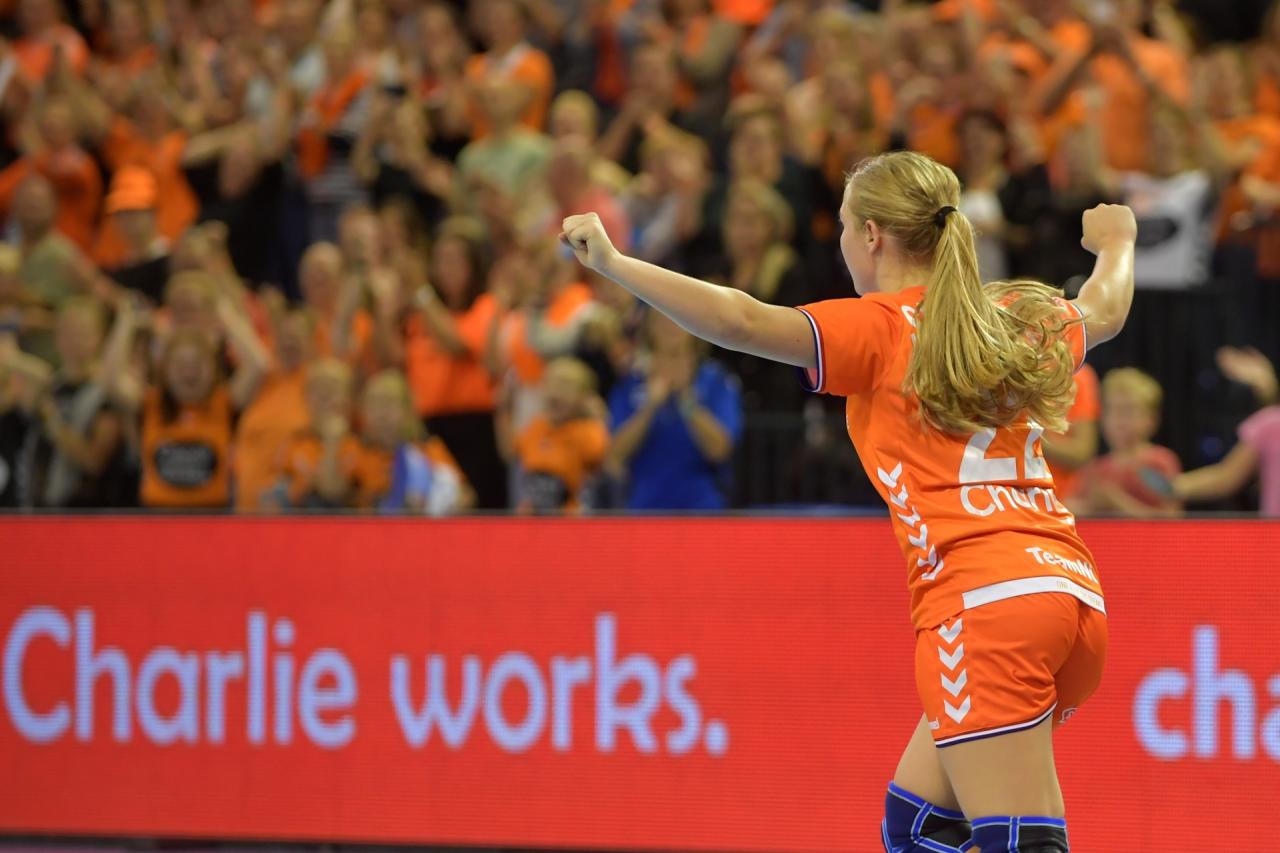 Foto’s
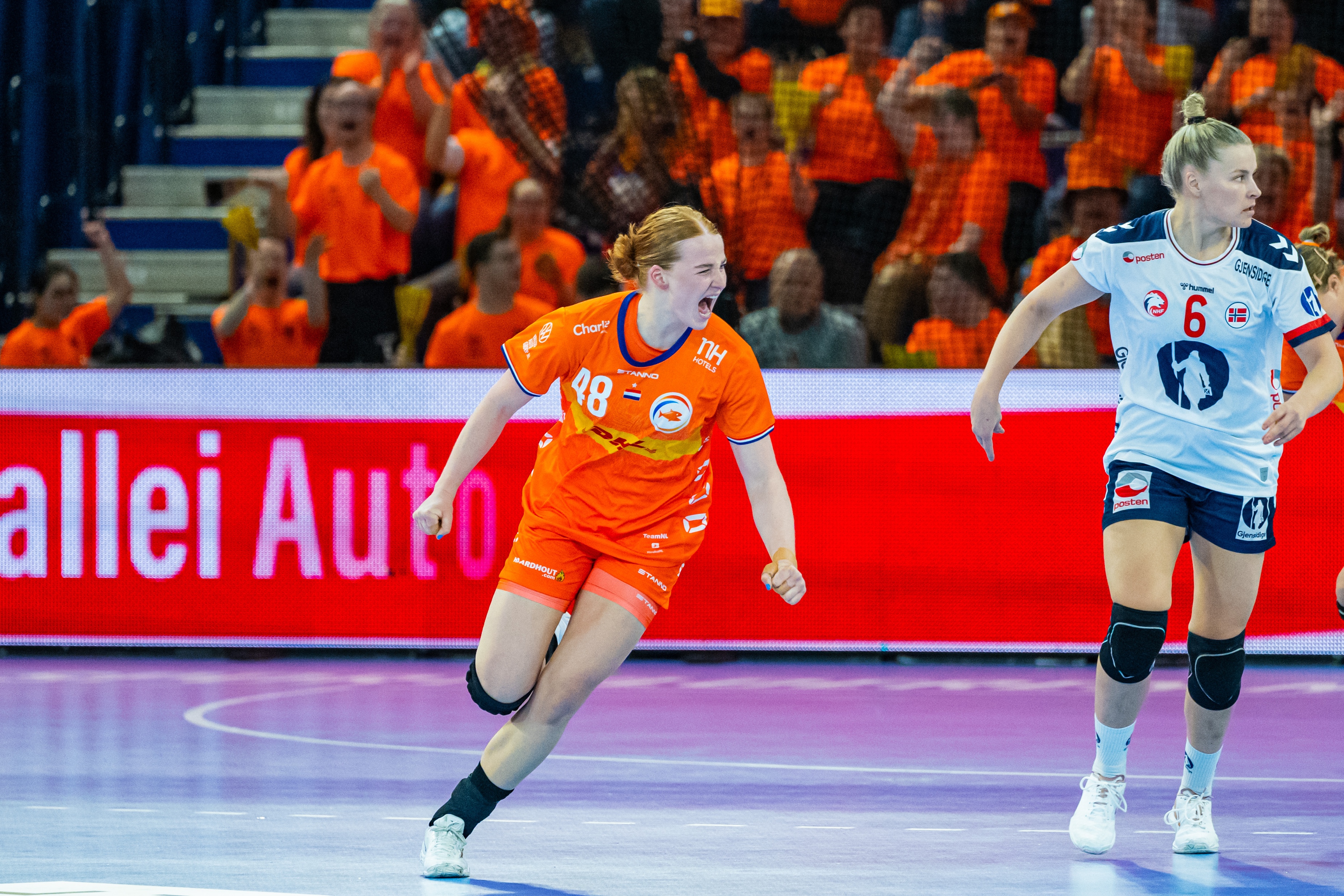 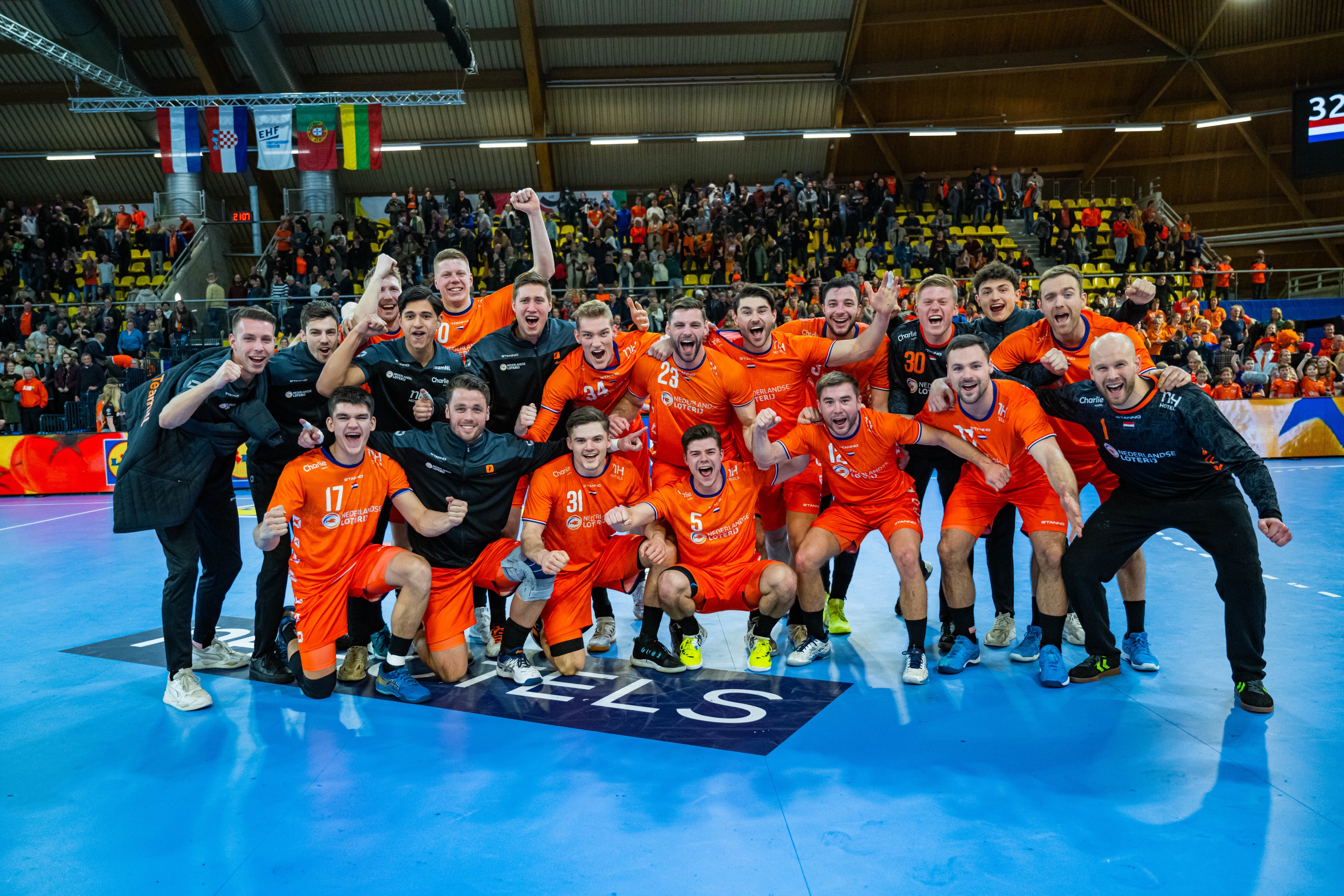 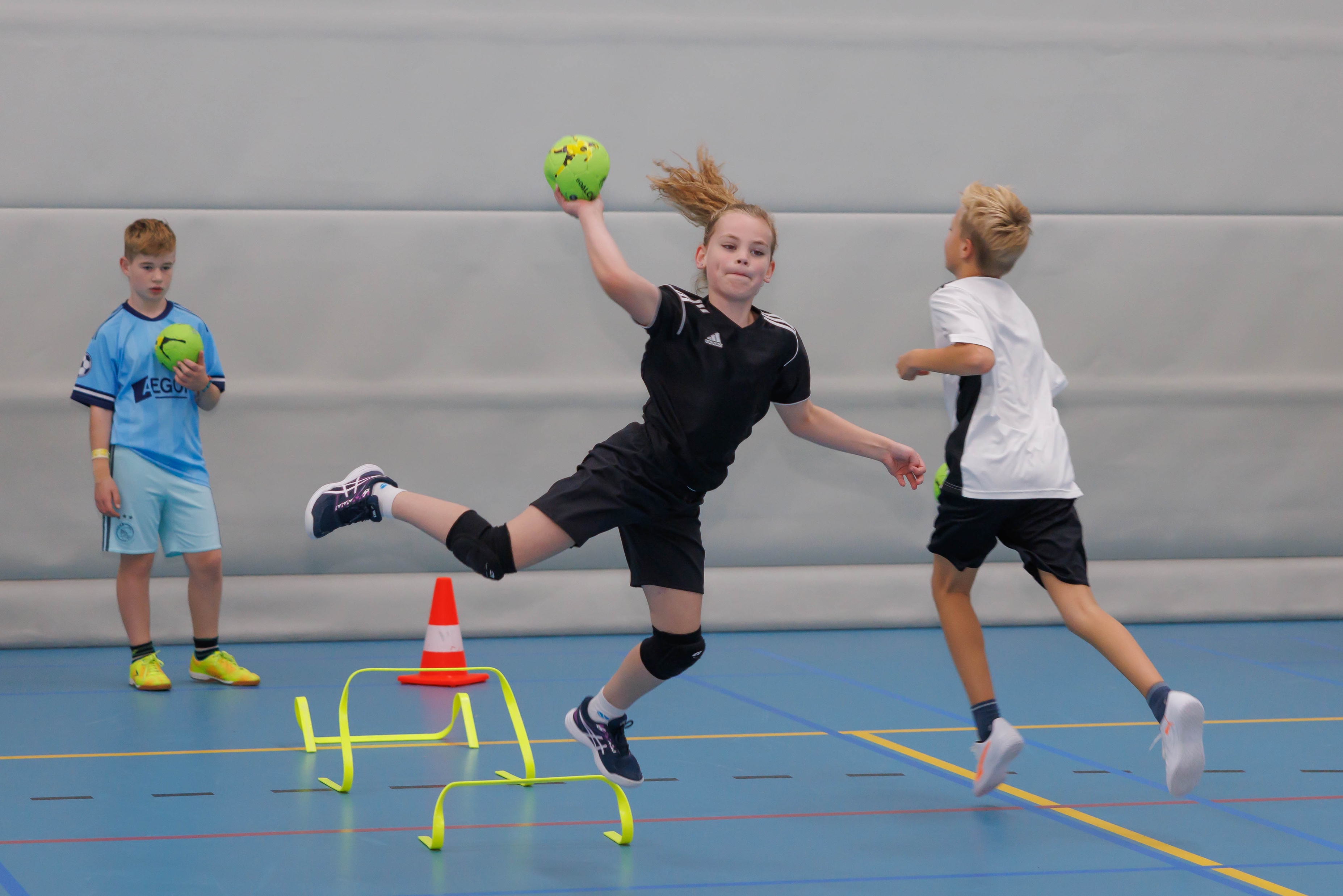 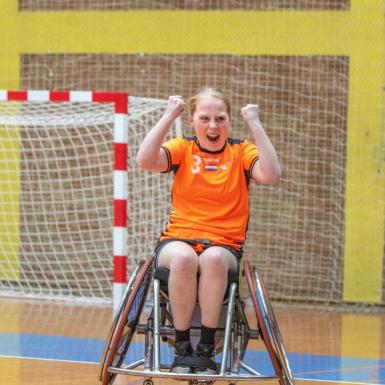 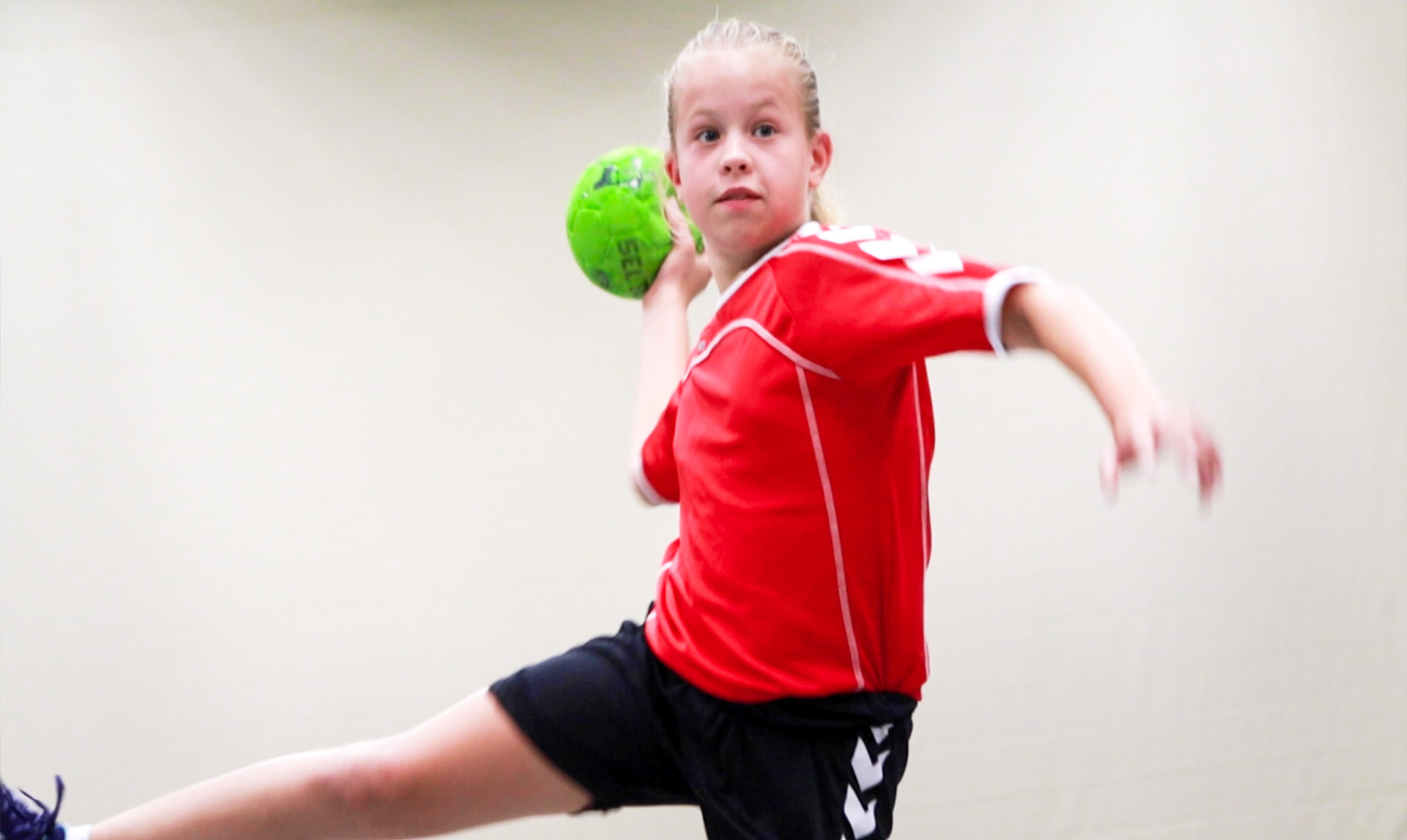 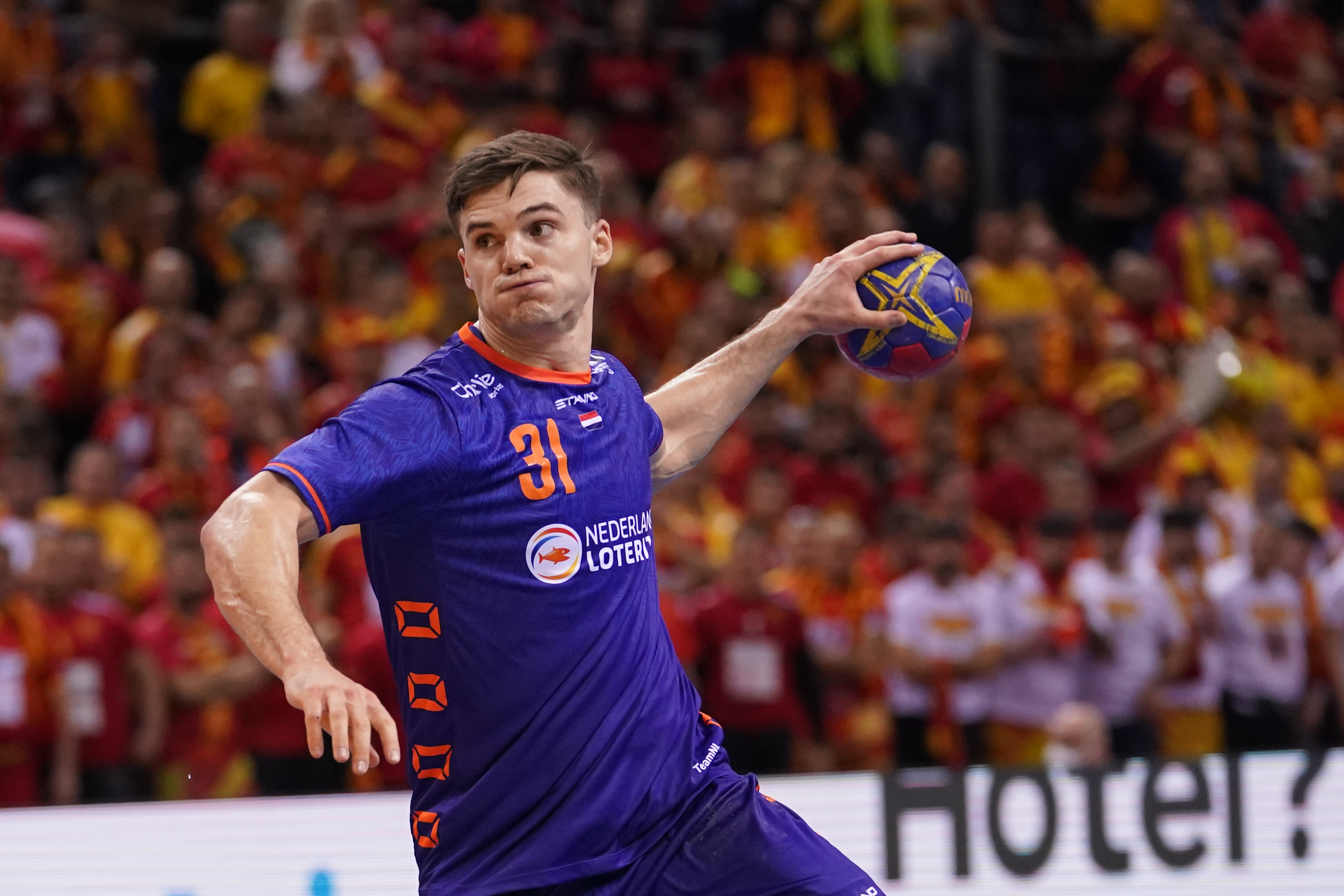 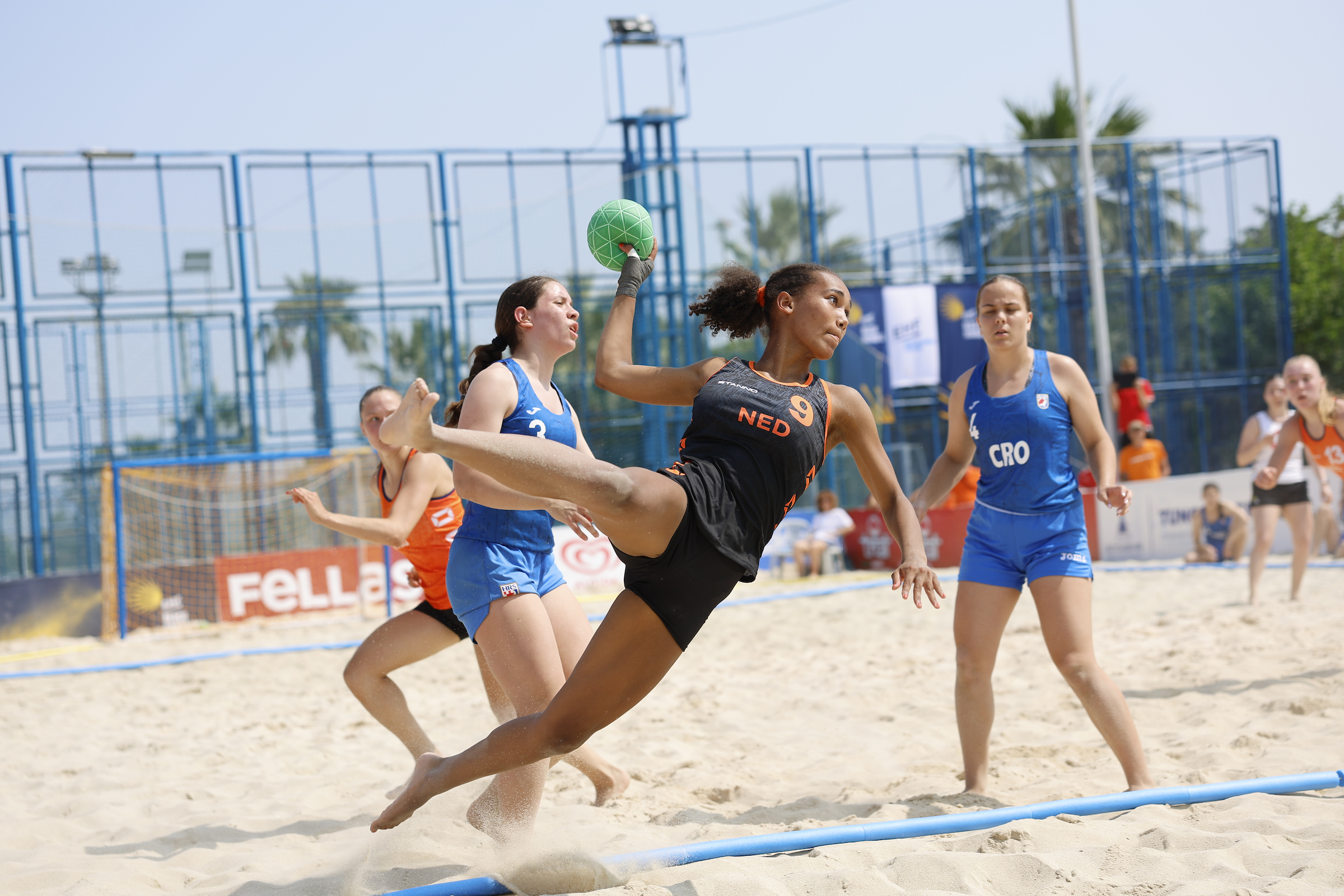 4
22-09-2023
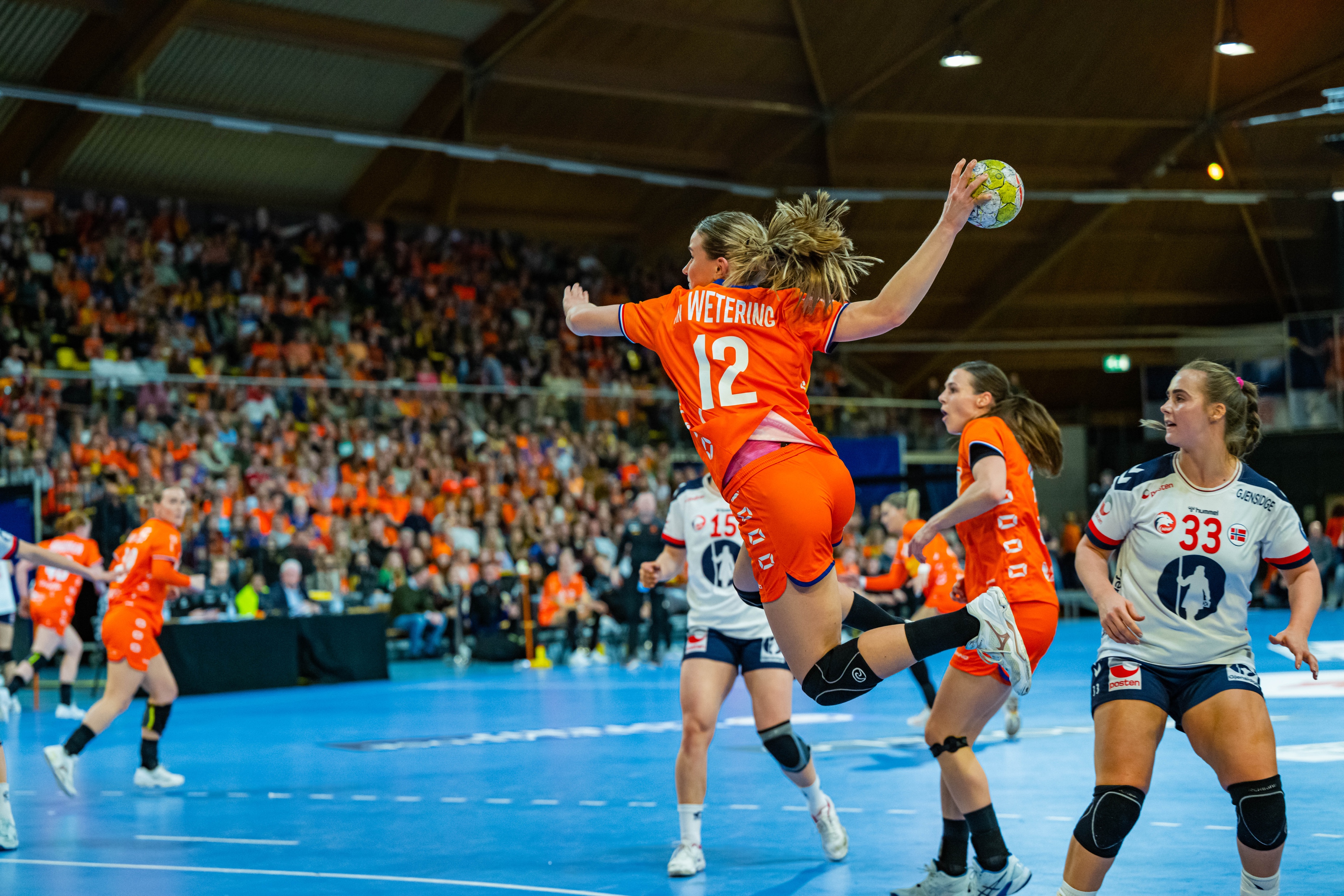 geschiedenis
Handbal komt uit duitsland
- HANDBAL werd VROEGER gespeeld 
met 11 spelers
- in 1935 werd het nederlands handbal verbond opgericht
5
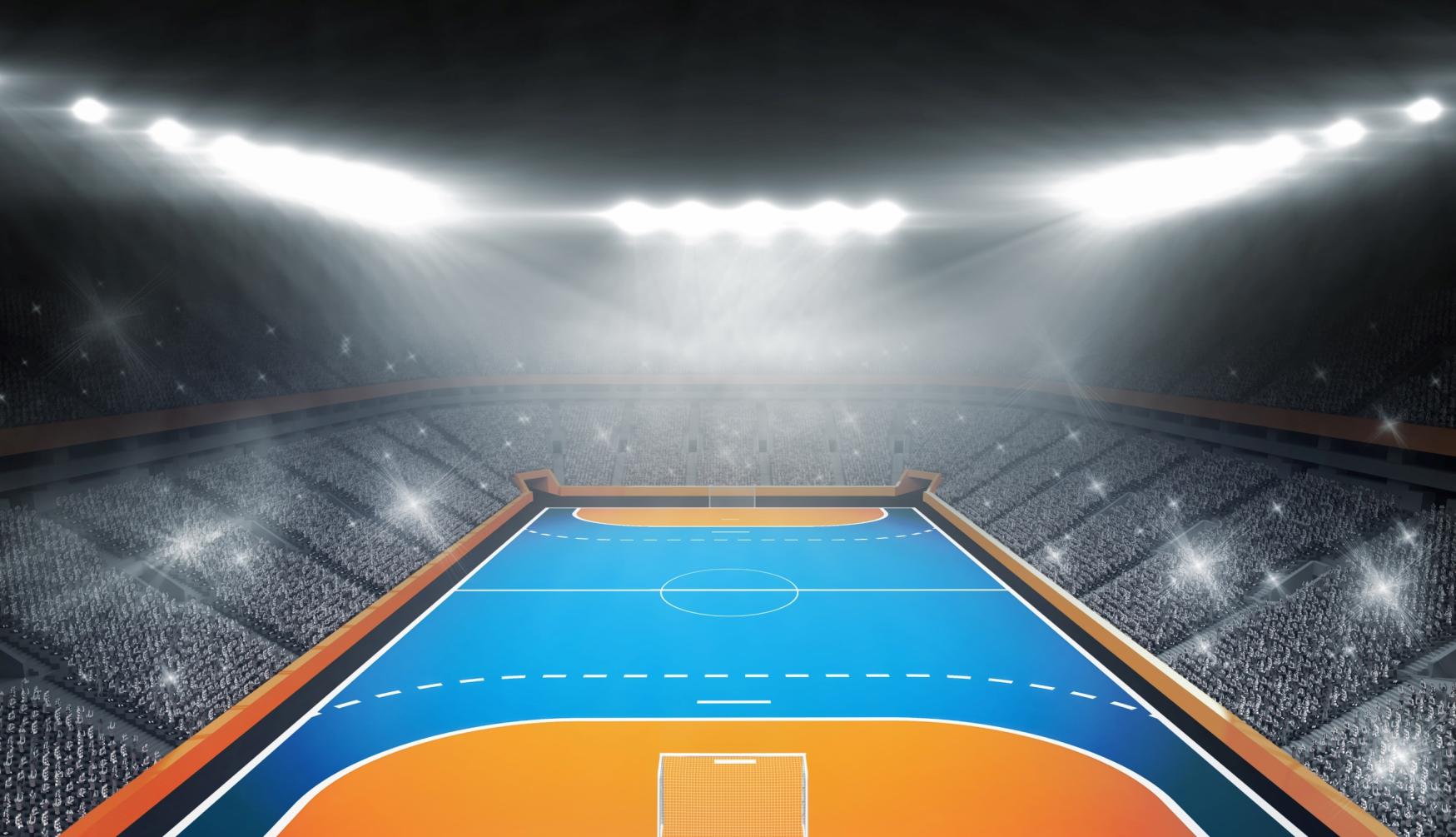 handbalVELD
De vrije worp lijn bevindt zich op 9 meter afstand van het doel en markeert de plek waar spelers moeten staan bij een vrije worp. Bij een strafworp wordt deze lijn gebruikt voor de afstand waarop de strafworp wordt genomen, 7 meter van het doel.
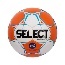 De wisselzone is het gebied aan de zijkant van het speelveld waar spelers wisselen tussen het veld en de bank.
De cirkel is het (doel)gebied waar de keeper actief is en waar schoten op doel plaatsvinden. Alleen de keeper mag zich in de cirkel bevinden, en aanvallers mogen de cirkel betreden om te schieten maar moeten deze verlaten na hun schot.
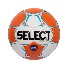 doelgebied
wisselzone
Vrije worplijn
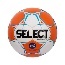 6
22-09-2023
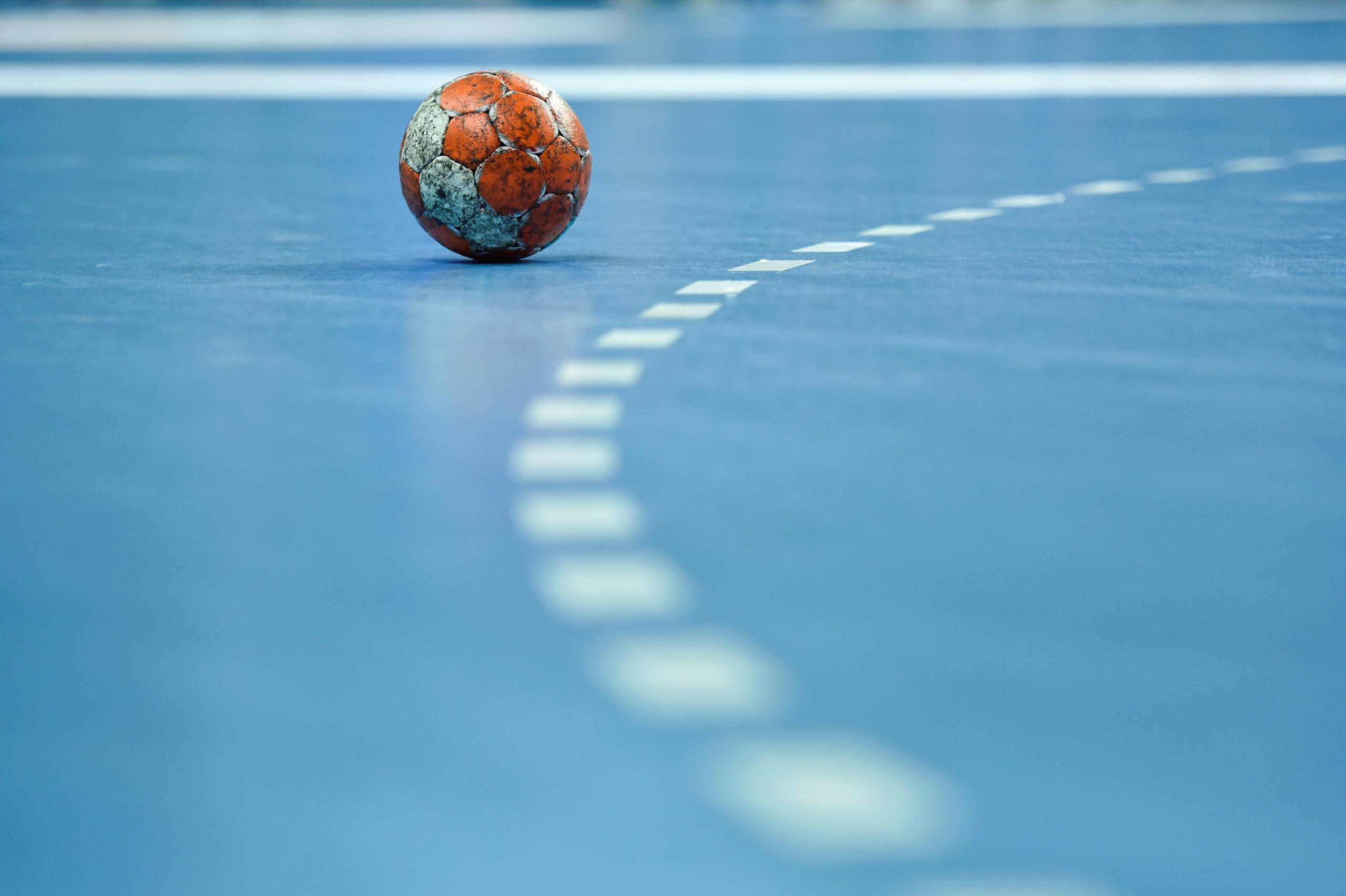 Wat is handbal?
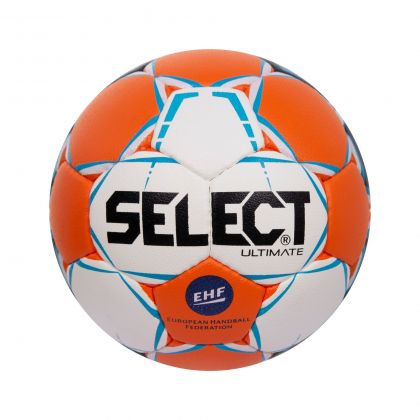 SCOREN
AANVALLEN EN VERDEDIGEN
SNELLE SPORT
TEAMSPORT
Veel actie
7
22-09-2023
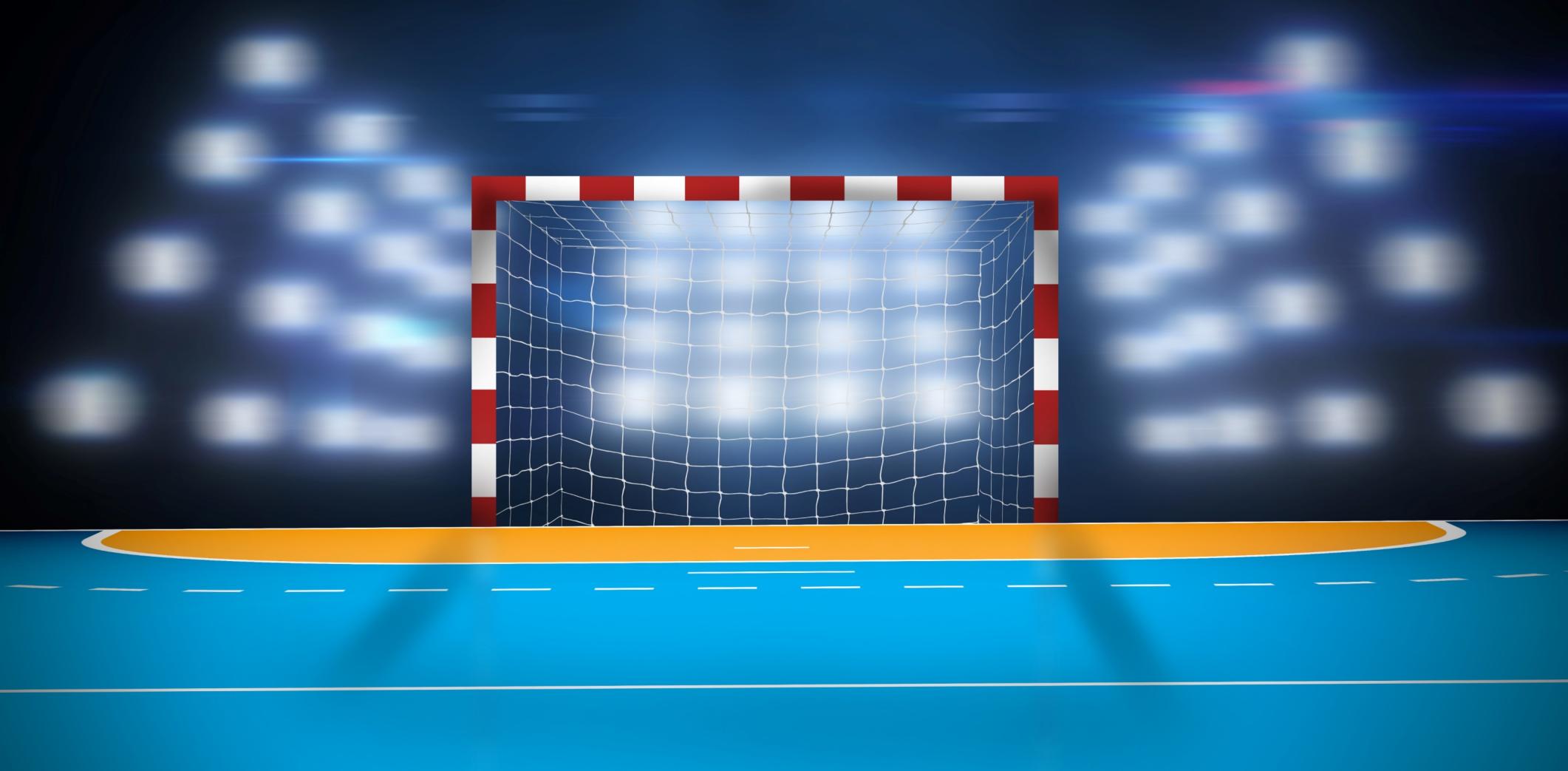 spelers
6 spelers
1 keeper
Onbeperkt wisselen
wisselspelers
8
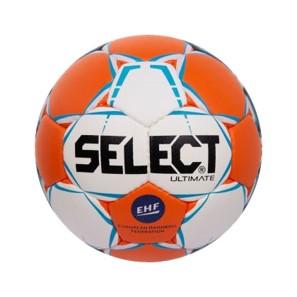 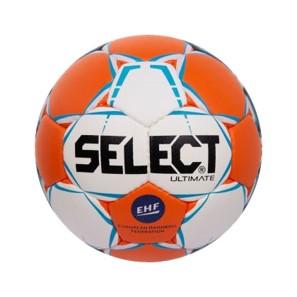 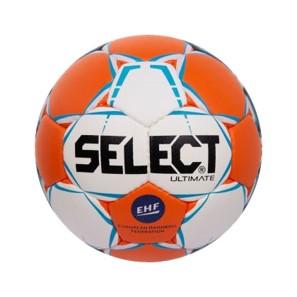 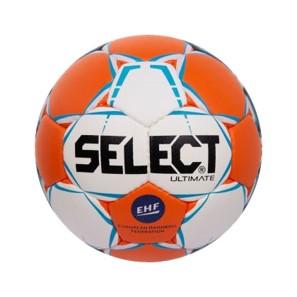 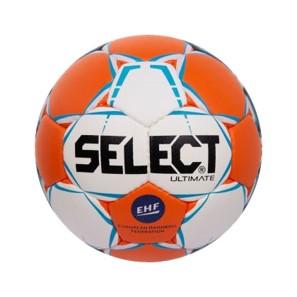 22-09-2023
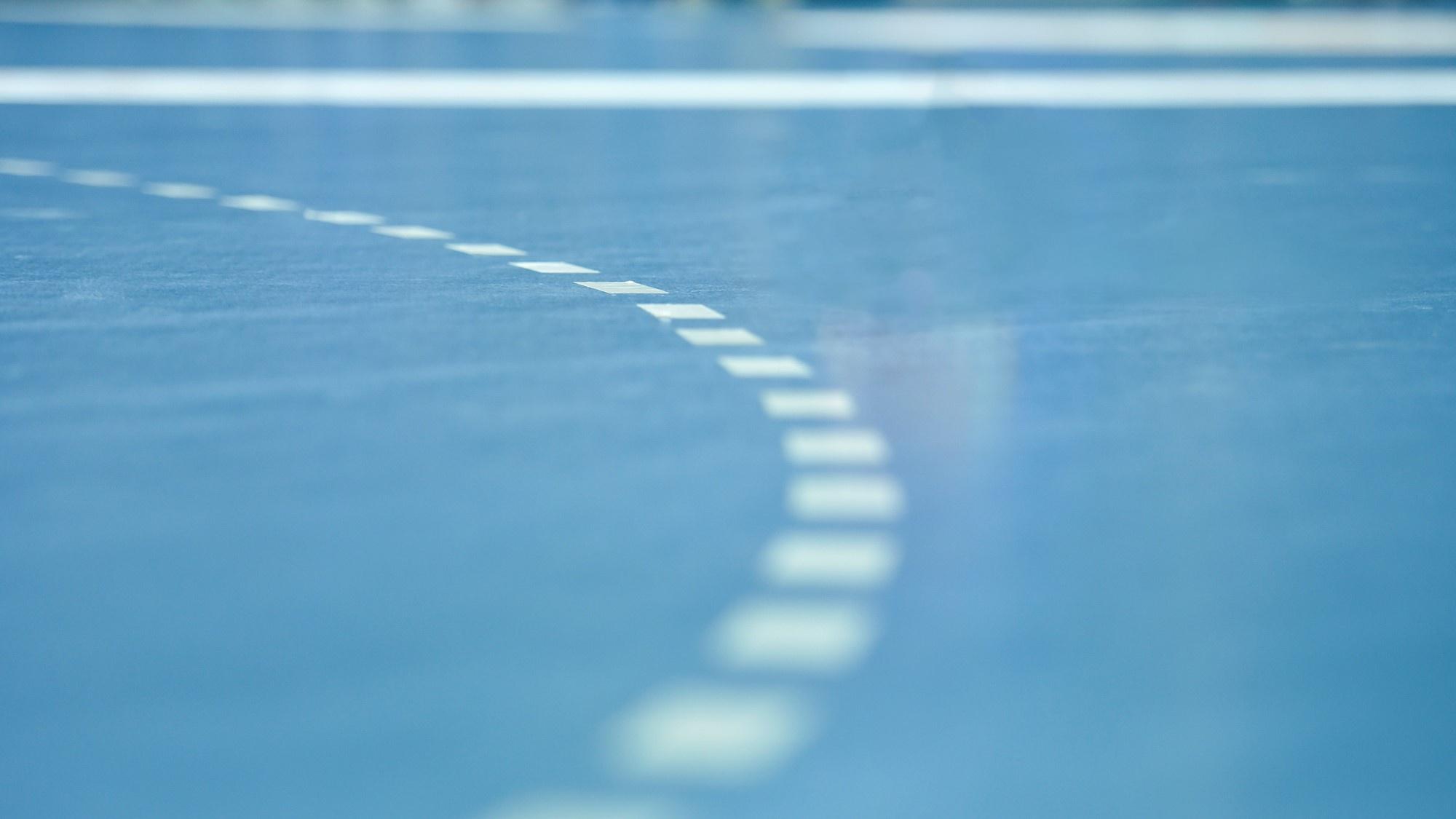 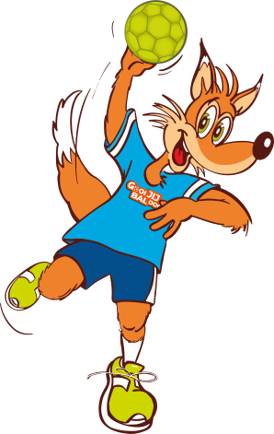 handbalmoves
Sprongschot

Break-out

Strafworp

Passeerbeweging 

En wat je nog meer wilt vertellen…
9
22-09-2023
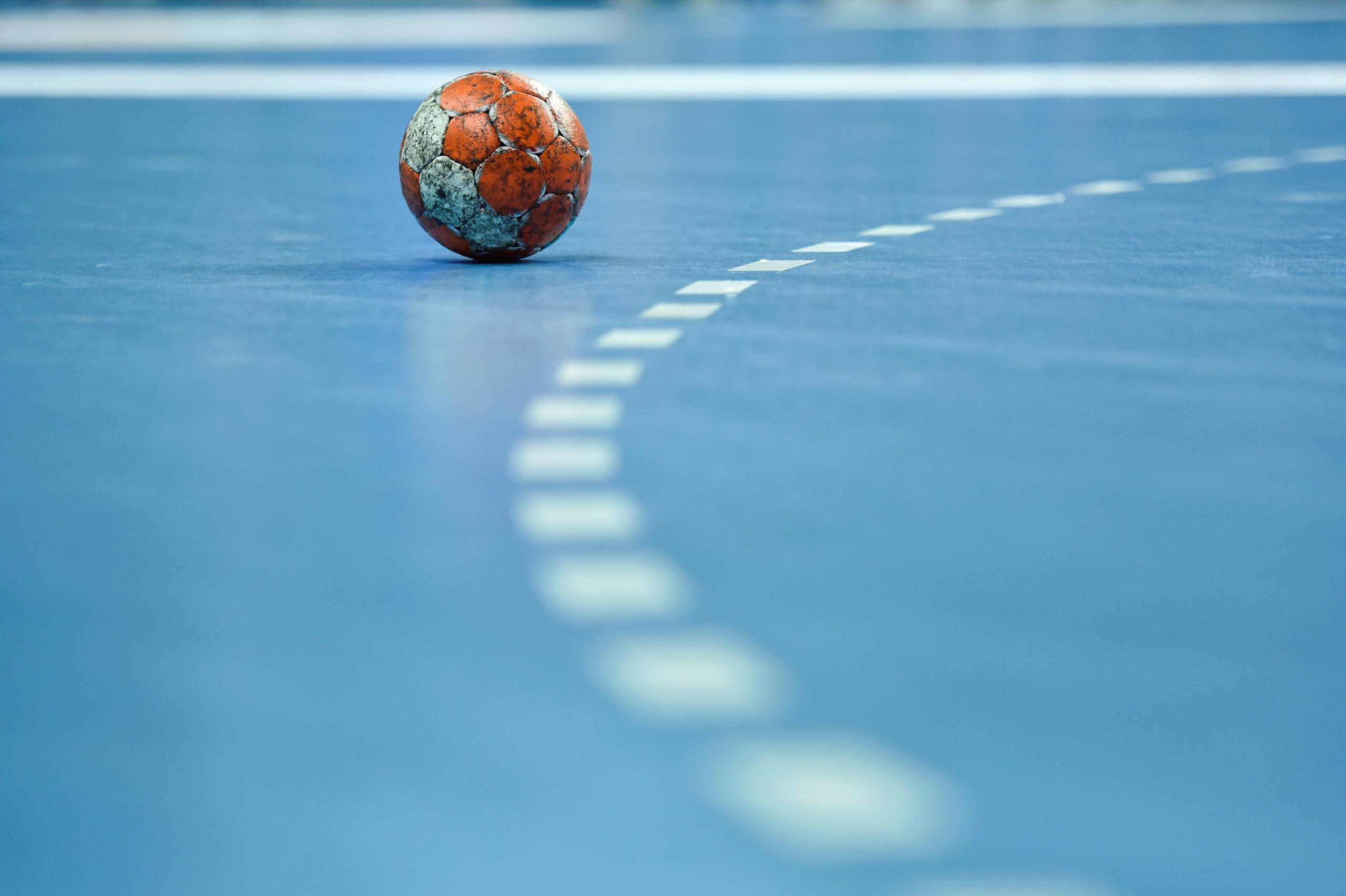 handbalvormen
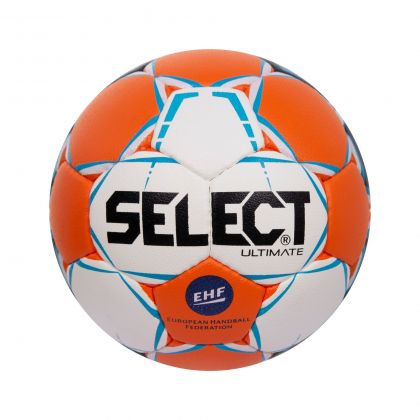 GOALCHA
G-HANDBAL
WALKING HANDBALL
SCHOOLHANDBAL
ROLSTOELHANDBAL
HANDBAL
BEACH HANDBALL
10
22-09-2023
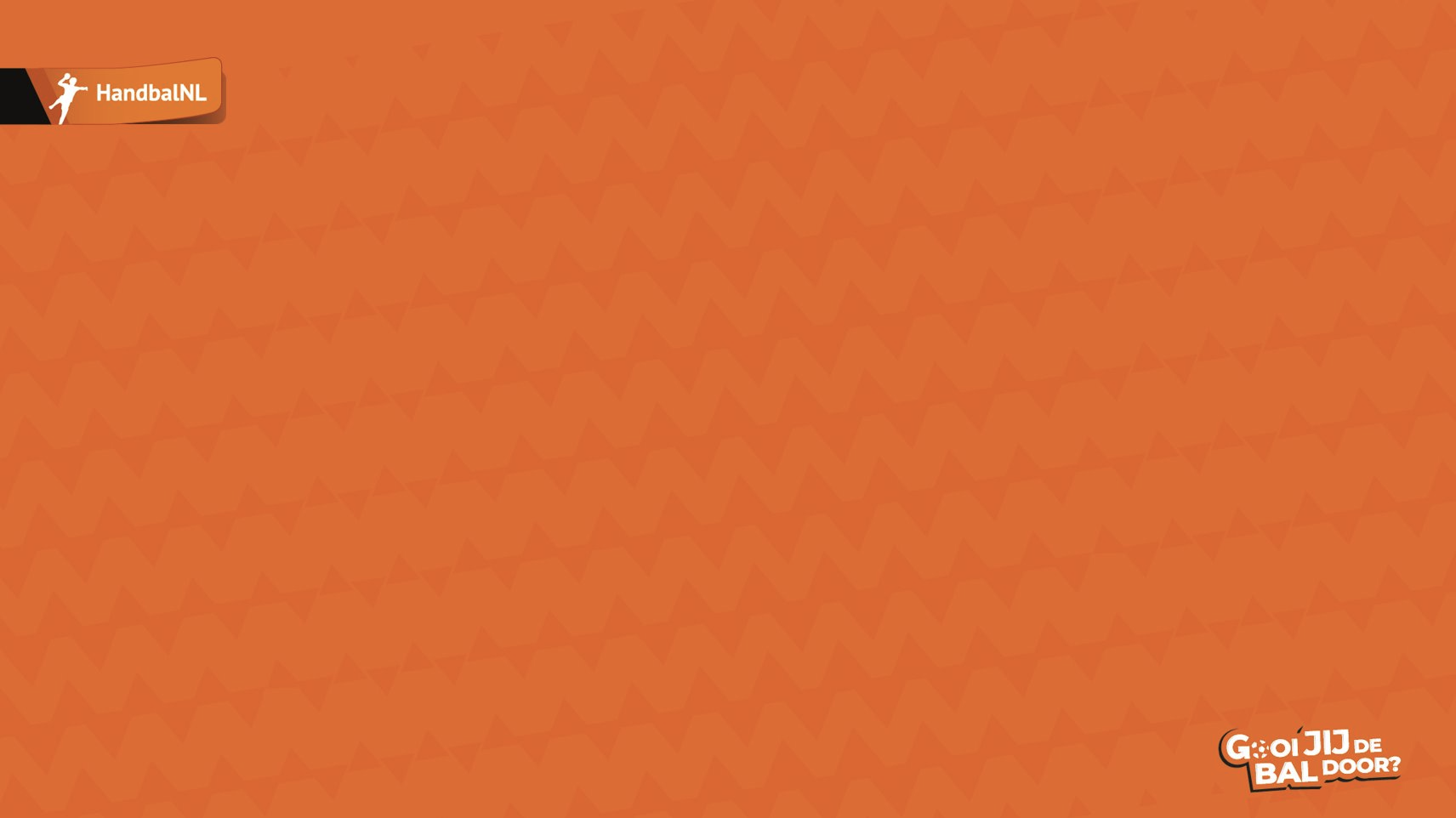 Gooi jij de bal door?!
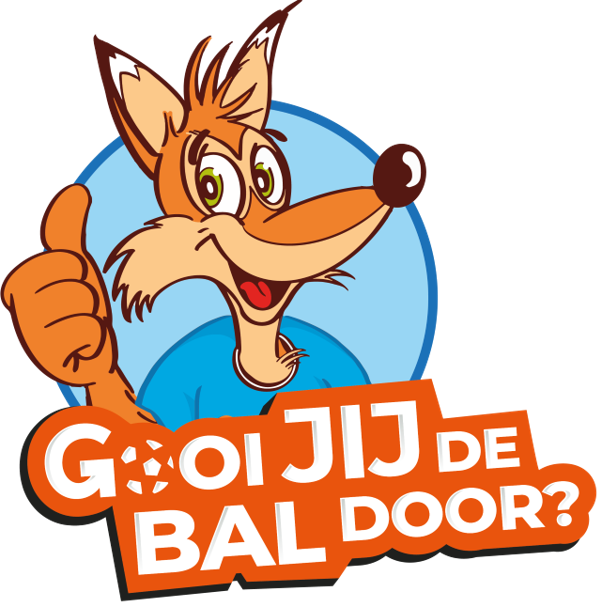 Gooi JIJ de bal door?! is een programma voor kinderen vanaf groep 3 om kennis te maken met handbal. Professionele clinicgevers komen langs op school om kinderen de basis van het sporten met een bal te leren. Het draait allemaal om plezier, teamspirit en samen successen ervaren. 

Daag je klas uit om ook mee te doen!
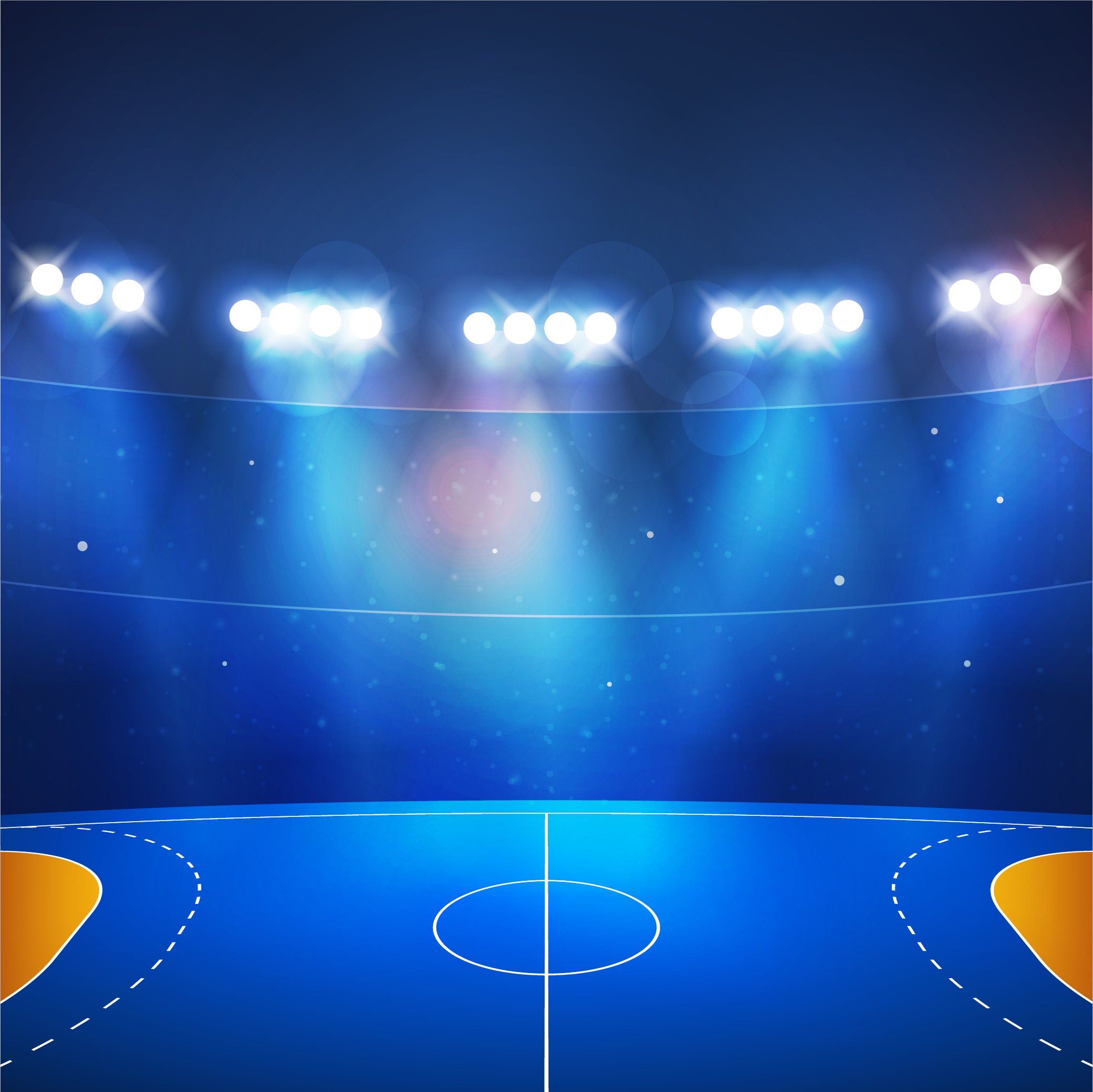 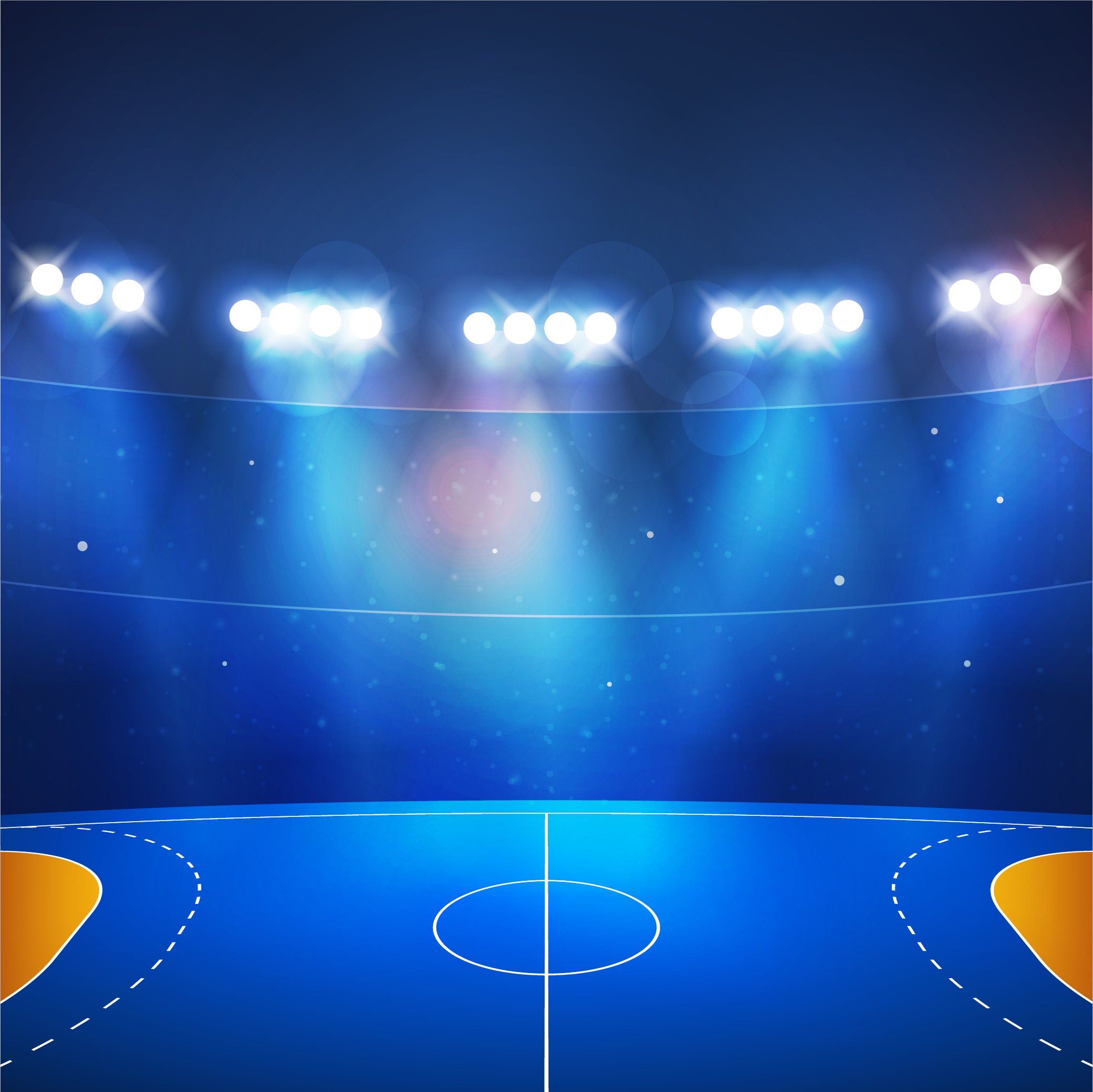 EXTRA DIA
LOREM IPSUM
LOREM IPSUM
LOREM IPSUM
LOREM IPSUM
LOREM IPSUM
LOREM IPSUM
LOREM IPSUM
12
22-09-2023
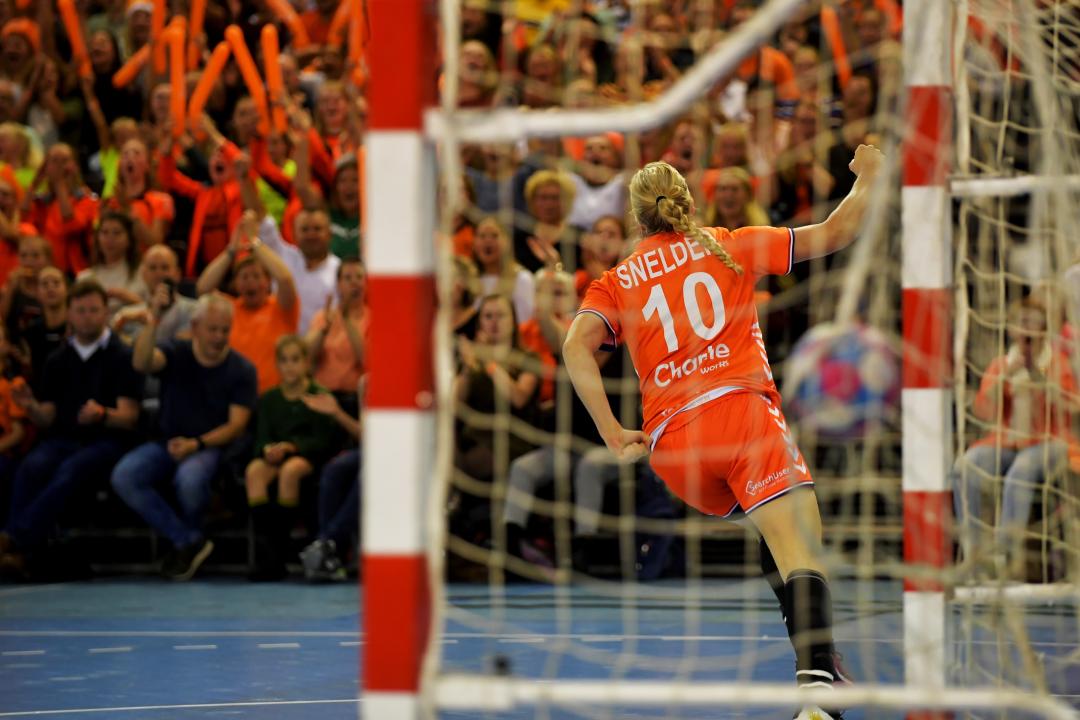 Afsluiting
Lorem ipsum dolor sit amet, consectetur adipiscing elit, sed do eiusmod tempor incididunt ut labore et dolore magna aliqua. Ut enim ad minim veniam, quis nostrud exercitation ullamco laboris nisi ut aliquip ex ea commodo consequat.
Tenslotte:
13
22-09-2023
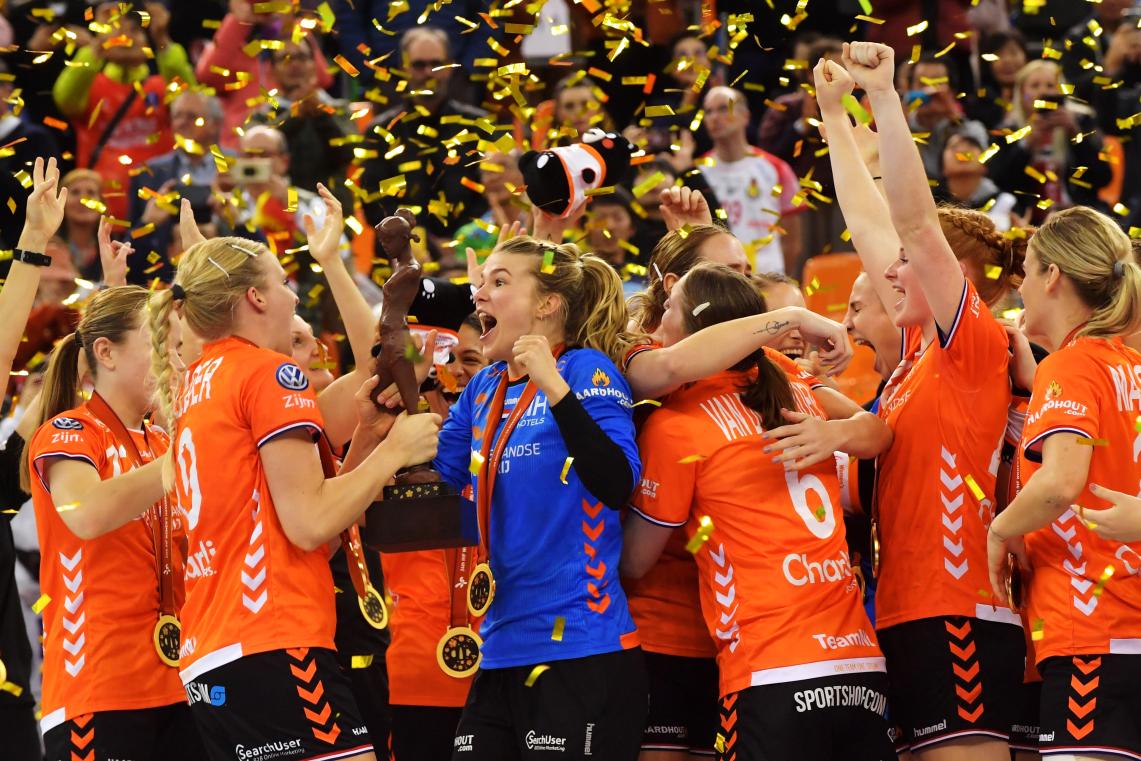 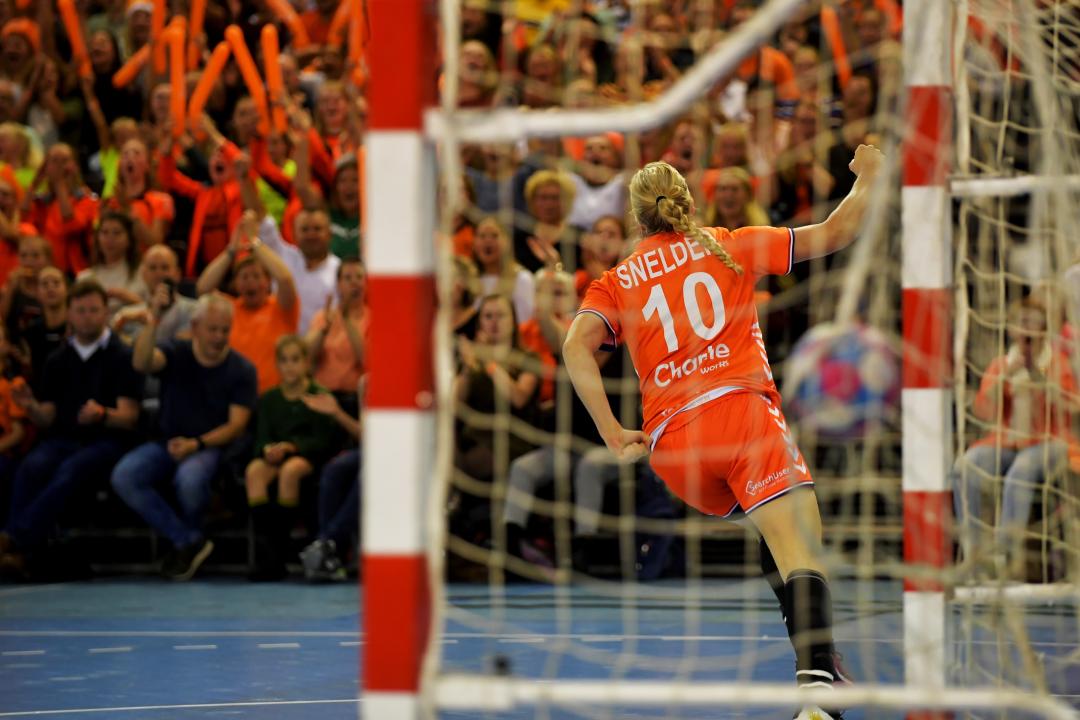 Bedankt voor jullie aandacht
Zijn er nog vragen?
14
22-09-2023